Mentor Program
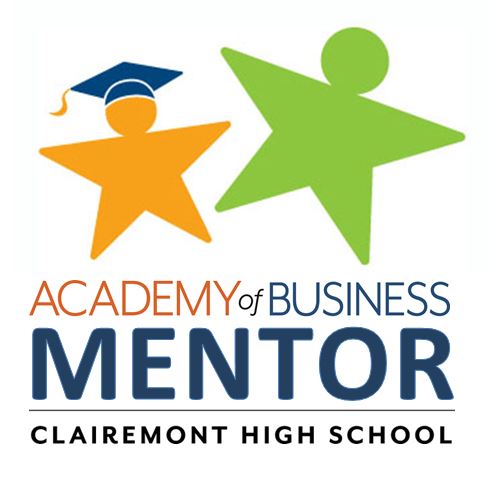 Parent Orientation 2013
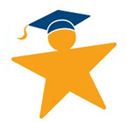 I. Overview & Objectives
One-year program
Mentor volunteers from business industry and community
Professional role model
Learn about “real world”
Everyone who is successful can point to at least one mentor
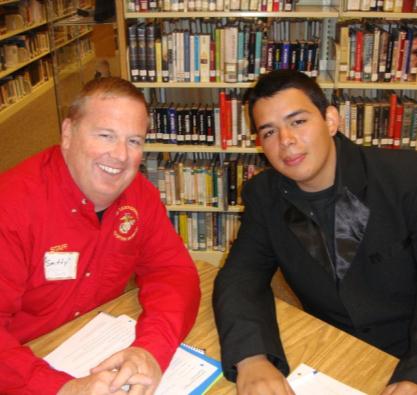 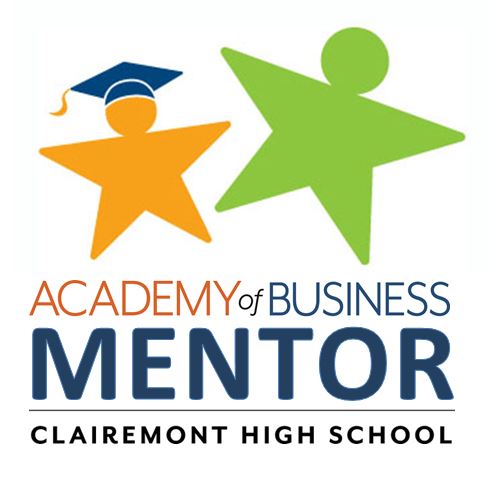 Mentor Meeting Days – Students Bring:
Guide Booklet comes to every meeting!
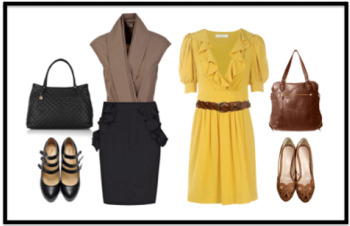 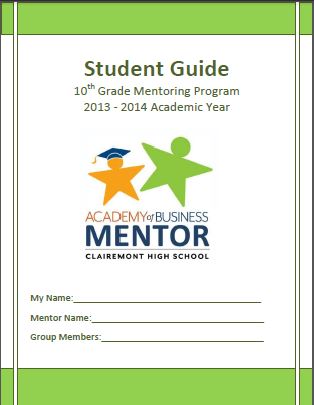 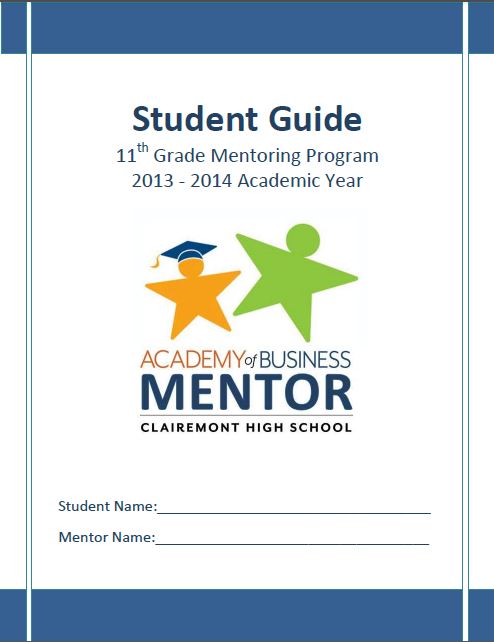 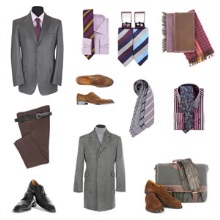 Dressed to Impress!!
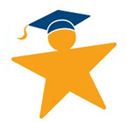 The Mentors
Who are the mentors?
Where did they come from?
Criteria to mentor?
What does a mentor do? 
How are they matched to students?
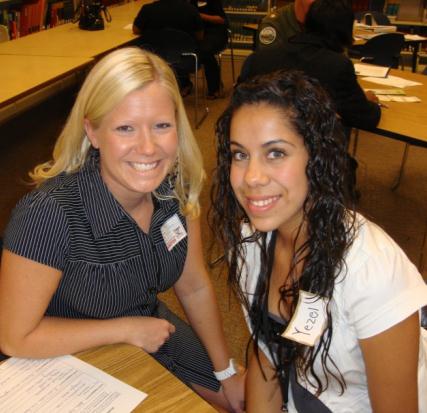 Comparing Mentor Programs
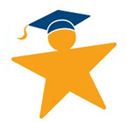 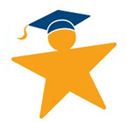 10TH GRADE
11TH GRADE
Group mentoring, 3:1
Focus on skills for success, good habits, academics
Group dynamic at meetings
Some meetings longer
Educational fieldtrip


Jump to Meetings For 10th Grade
One-on-one mentoring
Focus on goals, future, career-exploration & training
Personal dynamic at meetings
Job Shadow Fieldtrip
Community Service Project


Jump to Meetings For 11th Grade
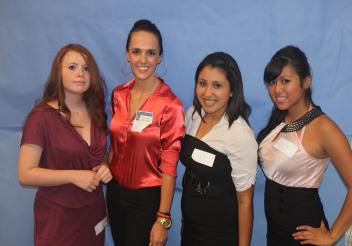 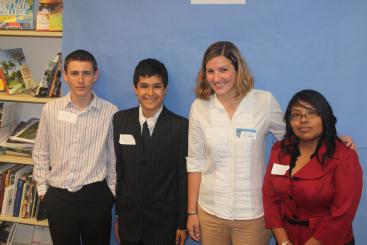 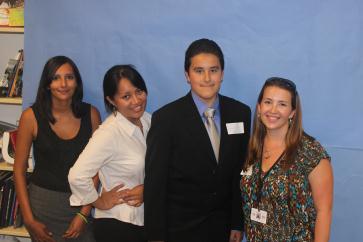 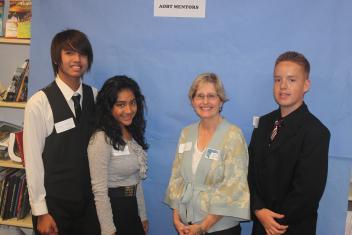 AOB 10th Grade Mentor Program
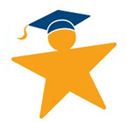 *Group Mentoring, 3:1
*Focus on Motivation
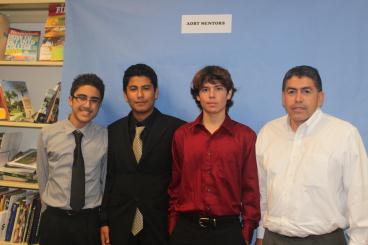 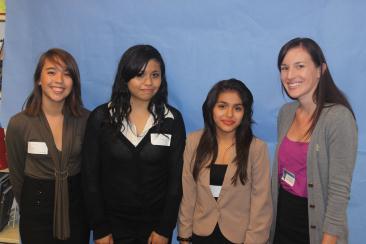 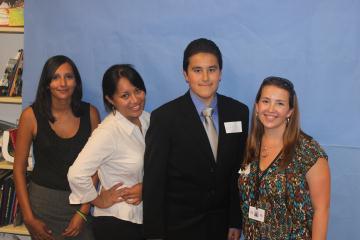 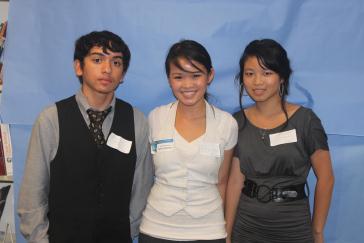 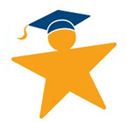 Scheduled Meetings – 10th Grade Program
Page
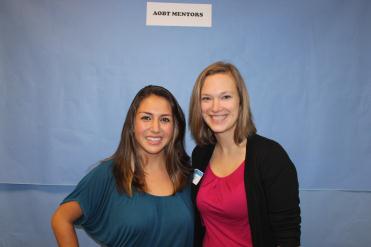 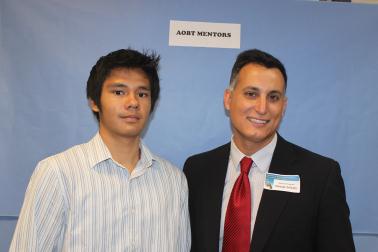 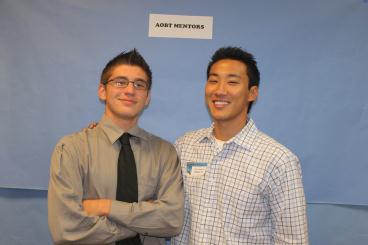 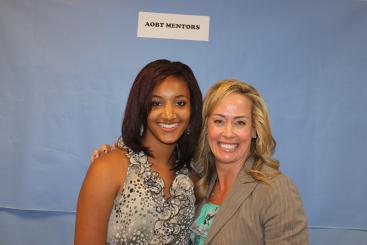 AOB 11th Grade Mentor Program
*One-on-One Mentoring
*Career Focus
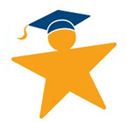 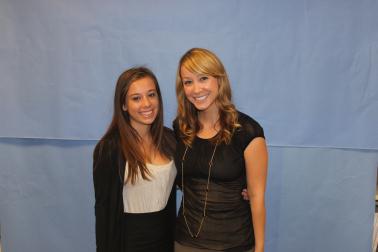 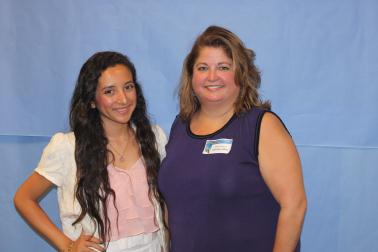 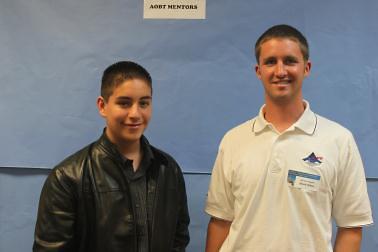 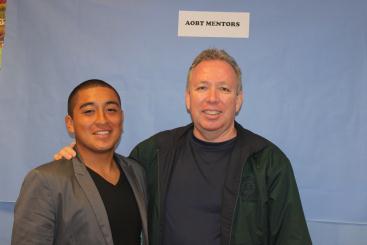 Scheduled Meetings – 11th Grade Program
AOB Mentorship Program 2013-14
Student & Parent Participation Agreement
Read over
Students initial & sign
Parents initial and sign
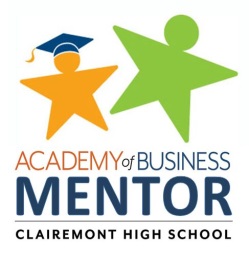 10th Grade Mentoring
Meeting 1:  Introduction Personalities & Commonalities
Match Up Activity
Meet Your Mentor
Two-Minute Intros
Things We Have In Common
September
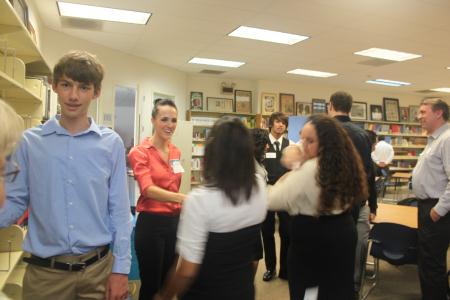 Guessing Groups Match Up
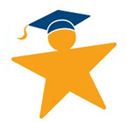 Theme on Mentor’s Back
Group #
(Mentor): Disney Characters
(student 1): Mickey Mouse
(student 2): Donald Duck
(student 3): Goofy
Topics/ Characters/ etc. on students’ backs
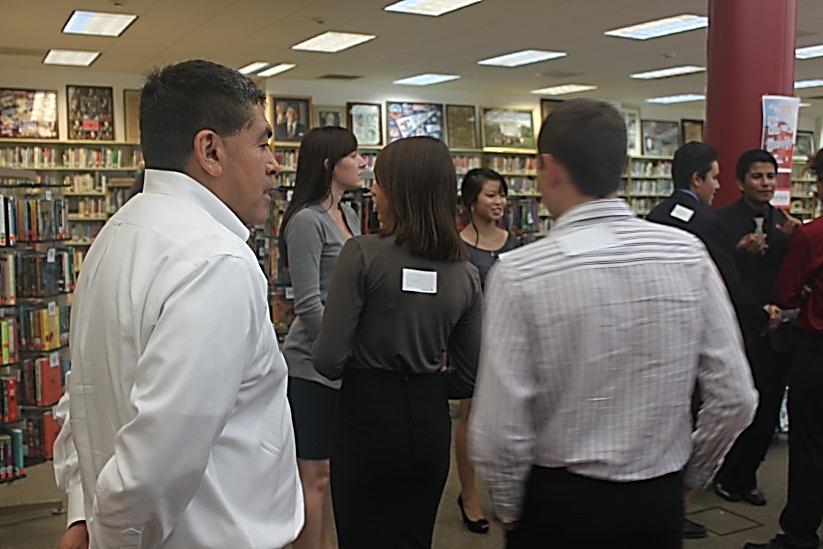 For 10th Grade Mentors Only
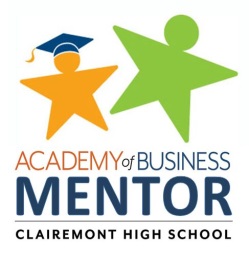 11th Grade Mentoring
Meeting 1: Introductions
 Ice Breakers & Self-Esteem
Mentor Match-Up Activity 
Mentor-Student Introductions
Get to Know Each Other 
Self-Esteem Activity
September
Unique Fact Card Match Up
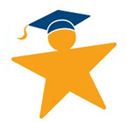 Your Mentor Info:
Mentor Name: __________________________________________________
Job Title:_______________________________________________________
Company/Organization:___________________________________________
Heard about AOBT from:___________________________________________
Unique Fact:_____________________________________________________
_______________________________________________________________
_______________________________________________________________
_______________________________________________________________
-Do NOT write your name on this
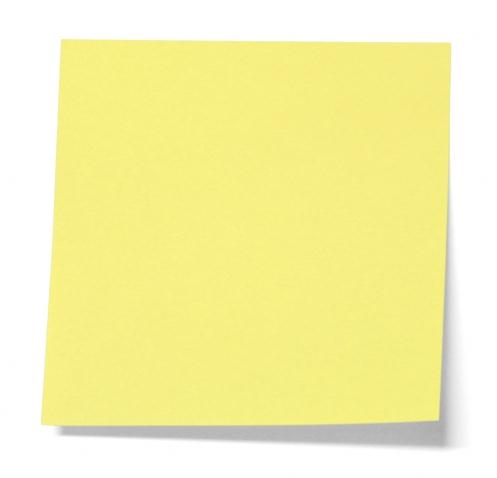 Write First and Last Name

Stick note to back of your index card
(see your profile)
-Be creative, original, specific
-Something interesting to break ice
-Example: I was bit by the state fish while snorkeling 
on the Big Island of Hawaii.
For 11th Grade Mentors Only
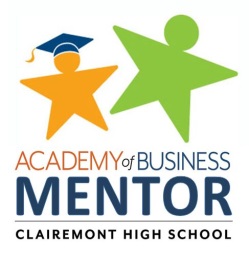 10th Grade Mentoring
Meeting 2: Success, SMART Goals & Check-Ins
Secrets of Success Activity
Setting Goals the SMART Way
SMART Goals Action Plan Check-Ins
October
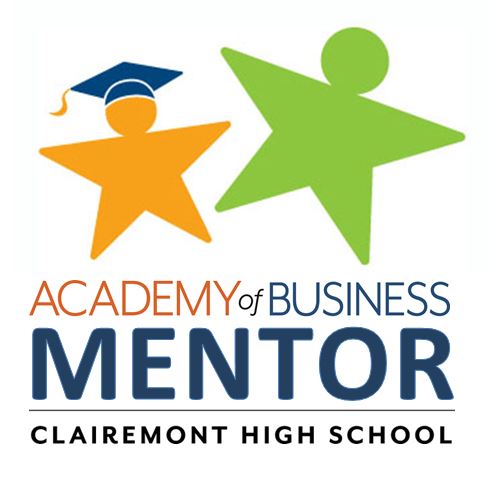 11th Grade Mentoring
Meeting 2: Roadmap Interview & SMART Goals
October
Mentor Roadmap: Student Interviews of Mentors
Student Roadmap: Setting SMART Goals
SMART Goal Action Plan
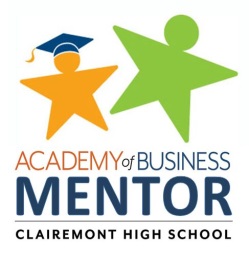 10th Grade Mentoring
Meeting 3:
Mentor Team Building Olympics
Fun team-building games
Mentor-student groups competing
Directed by staff
Dress comfortably
Not strenuous!
November
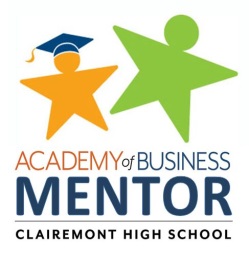 11th Grade Mentoring
Meeting 3:         
Team-Building Olympics
Team Building Games
 Tentatively Plan Job Shadow Fieldtrip
November
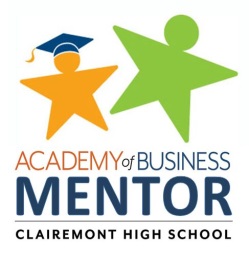 10th Grade Mentoring
Meeting 4:                       Time Management
Ice Breaker: My Pictures
How Do I Spend My Time? Activity
Backward Planning Activity
December
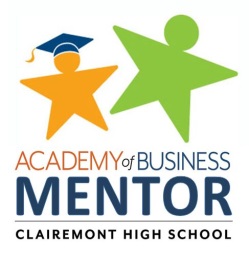 11th Grade Mentoring
Meeting 4:         
Job Shadow Fieldtrip
Choose one day during two-week window
Mentor takes student to worksite                  (or alternate location)
Arrange logistics & transportation                (Mentor Vehicle Form)
Student fills out Job Shadow Career Sheet
December
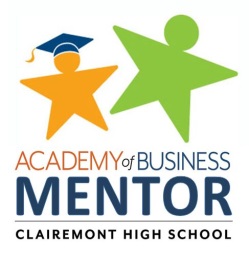 10th Grade Mentoring
Meeting 5: 
Academic Reflection & Personal Business Plan
January
Ice-Breaker: Skittles Conversations
Catch-Up Time
Academic Reflection on Semester 
Share Personal Business Plans
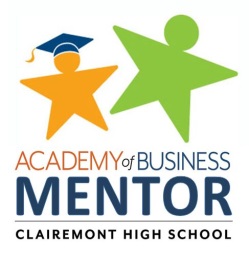 11th Grade Mentoring
Meeting 5:         
Academic Reflection
January
Brain Teaser Competitions
Catch-Up Time
Academic Reflection on Semester
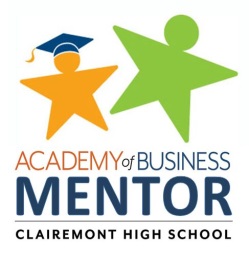 10th Grade Mentoring
Meeting 6: 
Practice Job Interviews & Check-Ins
February
Ice Breaker: What I Wanted to Be When I Grew Up
Interview Tips
Practice Group Job Interview
Check-Ins: Feedback on Job App & Interview
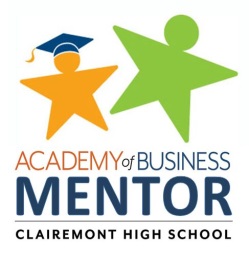 11th Grade Mentoring
Meeting 6:         
Resume & Interview Techniques
February
Catch-up and Updates
Review & Revise Resume
Interview Preparation & Practice
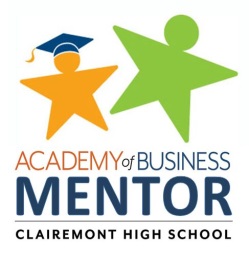 10th Grade Mentoring
Meeting 7:  
Educational Group Fieldtrip
Choose one day during March
Choose a location related to college and/or career
Coordinate and schedule logistics with group
Arrange transportation (Mentor Vehicle Form)
Inform coordinator of details
March
Page
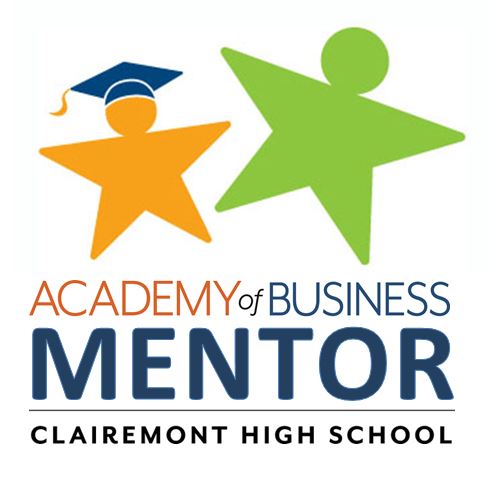 11th Grade Mentoring
Meeting 7:         
Future Planning
Update on Student Goals
Future Plans Worksheet
College, Testing
Using Spring & Summer Breaks
Letter of Reference
March
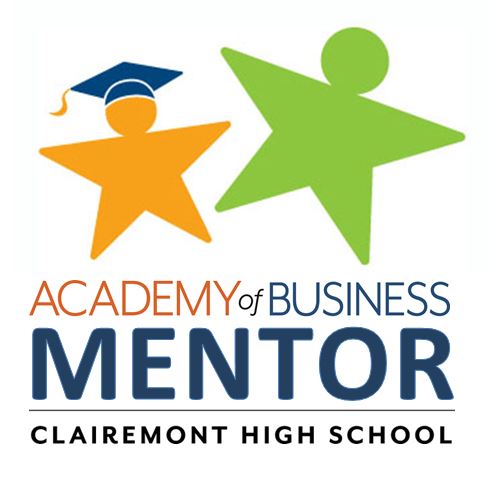 10th Grade Mentoring
Meeting 8:
College Forum & Debrief
College Forum: Mentors as a panel
Discussion of Post-Secondary Academics
Set up for College Quest
April
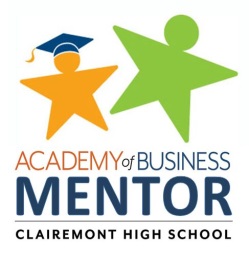 11th Grade Mentoring
Meeting 8:         
Community Service Project
Fieldtrip Day
Activity TBA
Mentors to carpool
Kick off to 11th Gr. Social Entrepreneur Project
April
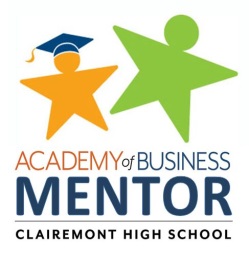 10th Grade Mentoring
Meeting 9:  
Closing & Luncheon
May
Thank-you Luncheon
Assessment of Year’s Progress 
Future Outlook
Mentorship Program Feedback Form
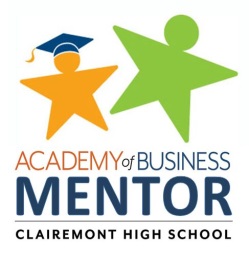 11th Grade Mentoring
Meeting 9:         
Recognition & Luncheon
May
Assessment of Year’s Progress 
Closing: Goodbye, Recognition, Future Contact 
Mentorship Program Feedback
Thank-you Luncheon
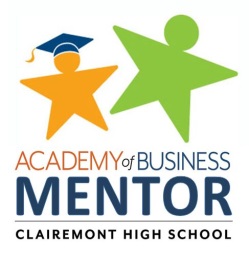 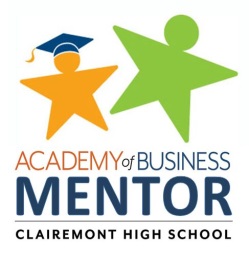 11th Grade Mentoring
Meeting 10:         
Personal Business Plan
May
Assessment of Year’s Progress 
Closing: Goodbye, Recognition, Future Contact 
Mentorship Program Feedback
Thank-you Luncheon
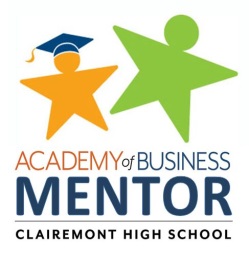 10th Grade Mentoring
Meeting 10:  
Personal Business Plan
June
Finals Presentations
Last Day of School
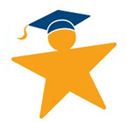 Final Steps:
AOB Mentor Contract
School Volunteer Application
Live Scan: Request to Conduct Volunteer Screening Form
Notecard for Matching
Student Preferences (Optional)
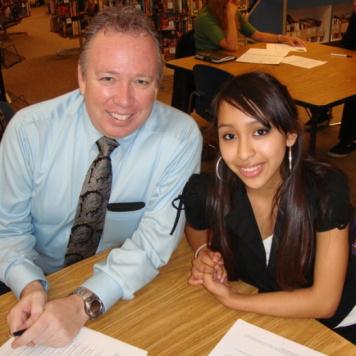 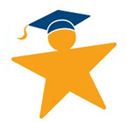 LiveScan Screening
OPTION 1:
To complete through the SDUSD Police Services LiveScan Department :
* Cleared prior to first mentor-student meeting on Sept 27. 
* (If LiveScaned by SDUSD in last year, or employee, info should be on file.)
* No Fee 
* SDUSD Police Services Office in University Heights, 4100 Normal St.
* Mon – Fri, Walk-ins: 8:30 am – 1pm / Appts.: 2 - 4:00 pm
* Take proper form of ID and Request to Conduct Volunteer Screening Form. To properly fill out this form:
Check “CATEGORY D – Volunteer Fingerprint” at the top 
For “REQUESTING SCHOOL” write “Clairemont High”
For “VOL. COORDINATOR,” write “Liz Rush.”
* Say from “Liz Rush’s Mentor Program at Clairemont High” 
* Helen Elhard, LiveScan Supervisor: helhard@sandi.net
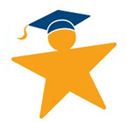 LiveScan Screening
OPTION 2:
To complete through alternate LiveScan facility:
* Cleared prior to first mentor-student meeting on Sept 29. 
* Fee varies according to facility 
* Take proper form of ID and Request For LiveScan Form
* Use pre-filled form
* Return completed form to SDUSD Fingerprinting Office immediately upon completion so they finish the clearance process.
* Helen Elhard, LiveScan Supervisor: helhard@sandi.net
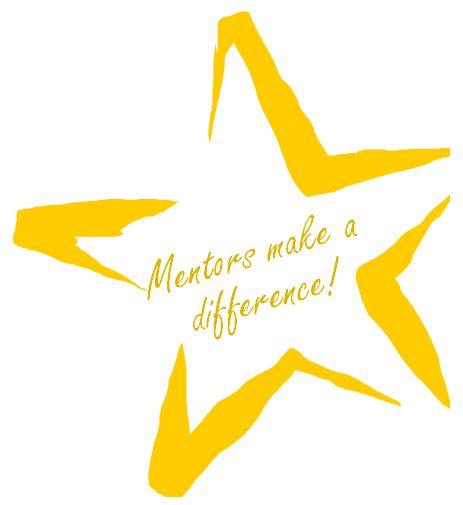 Thank You, Mentors!
It’s going to be a great year!
 See you on Thursday, Sept. 27.